Hidalgo County Elections Surveyor Department Consequences & Responsibilities
Yvonne Ramón, CERa
Eberto Gauna, elections surveyor 
Cindy López, elections specialist 
John smith, assistant u.s. attorney
Hidalgo County Elections DepartmentBackground:
Total Registered Voters: 375,886 (Jan. 2, 2020)
Total Cities, school districts & other: 48
2018 Primary & General countywide Polling Locations:
2018 primary:
Early Voting: 29
Mobiles: 23
Election Day: 74
2018 general:
Early Voting: 32
Mobiles: 28
Election Day: 74
Hidalgo County Elections Department& U.S. Department of Justice
Compliance review of the hidalgo county elections department and the accessibility of polling places under the ada
list & map of polling places
Policies & procedures for selecting polling places
Methods of ballot casting
Curbside voting process & operation
Polling places that use temporary measures to provide accessibility & identification of specific measures used
Portable ramps
Traffic cones
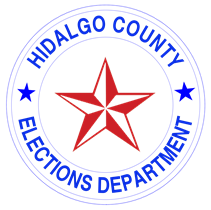 Hidalgo County Elections Department& U.S. Department of Justice
Policies & procedures for complying with ada
Selection of polling places
Survey Tools
Methods of accommodation
Reports, summaries, documents & forms addressing polling place accessibility
Any and all complaints regarding polling place accessibility
Individual designated ada coordinator
Any other documentation relating to polling place accessibility
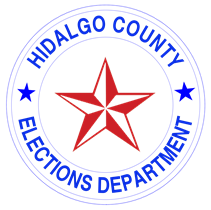 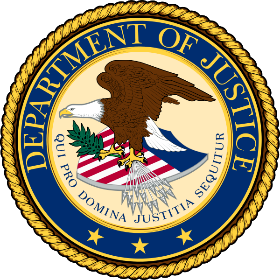 An opportunity for partnership
Why a Surveyor Department:
2016 Visit from the department of justice

Compliance review and Investigation of hidalgo county elections department and the accessibility of polling places under ada 
EARLY VOTING & ELECTION DAY: 
92/101 polling places surveyed by DOJ (including mobiles)

Settlement agreement between the united states of America and hidalgo county regarding accessibility of polling places
Surveyor Department
Mission:
Provide FULLY ACCESSIBLE POLLING LOCATIONS AND AN Impeccable VOTING EXPERIENCE FOR VOTERS WITH DISABILITIES IN HIDALGO COUNTY.
revise
Visit 
&
Assess
develop 
&
implement
Revise:
2016 u.s. Department of justice
Compliance review and Investigation of hidalgo county elections department and the accessibility of polling places under ada law
ELECTION DAY:
53 locations SURVEYED BY DOJ
FULLY ACCESSIBLE: 14
NOT COMPLIANT: 39
TEMPORARY REMEDIABLE: 35
STRUCTURAL CHANGES: 4
EARLY VOTING:
39 locations SURVEYED BY DOJ
FULLY ACCESSIBLE: 15
 NOT COMPLIANT: 24
TEMPORARY REMEDIABLE: 22
STRUCTURAL CHANGES: 2
Revise:
Settlement agreement
IMPLEMENT TEMPORARY MEASURES WHERE NECESSARY TO MAKE POLLING PLACES ACCESSIBLE
CREATE A SURVEY TOOL BASED ON DOJ’s “ADA CHECKLIST FOR POLLING PLACES”  
Review & survey new polling locations and give DOJ notice
Train polling location judges & clerks
Create Polling location Temporary measure compliance checklist/ paperwork for judges
Visit & Assess:
Polling locations
assess:
Location updates/changes
Temporary measures
curbside
Visit:
locations addressed in report (still in use)
New locations
Possible replacements
Develop & Implement:
Curbside method
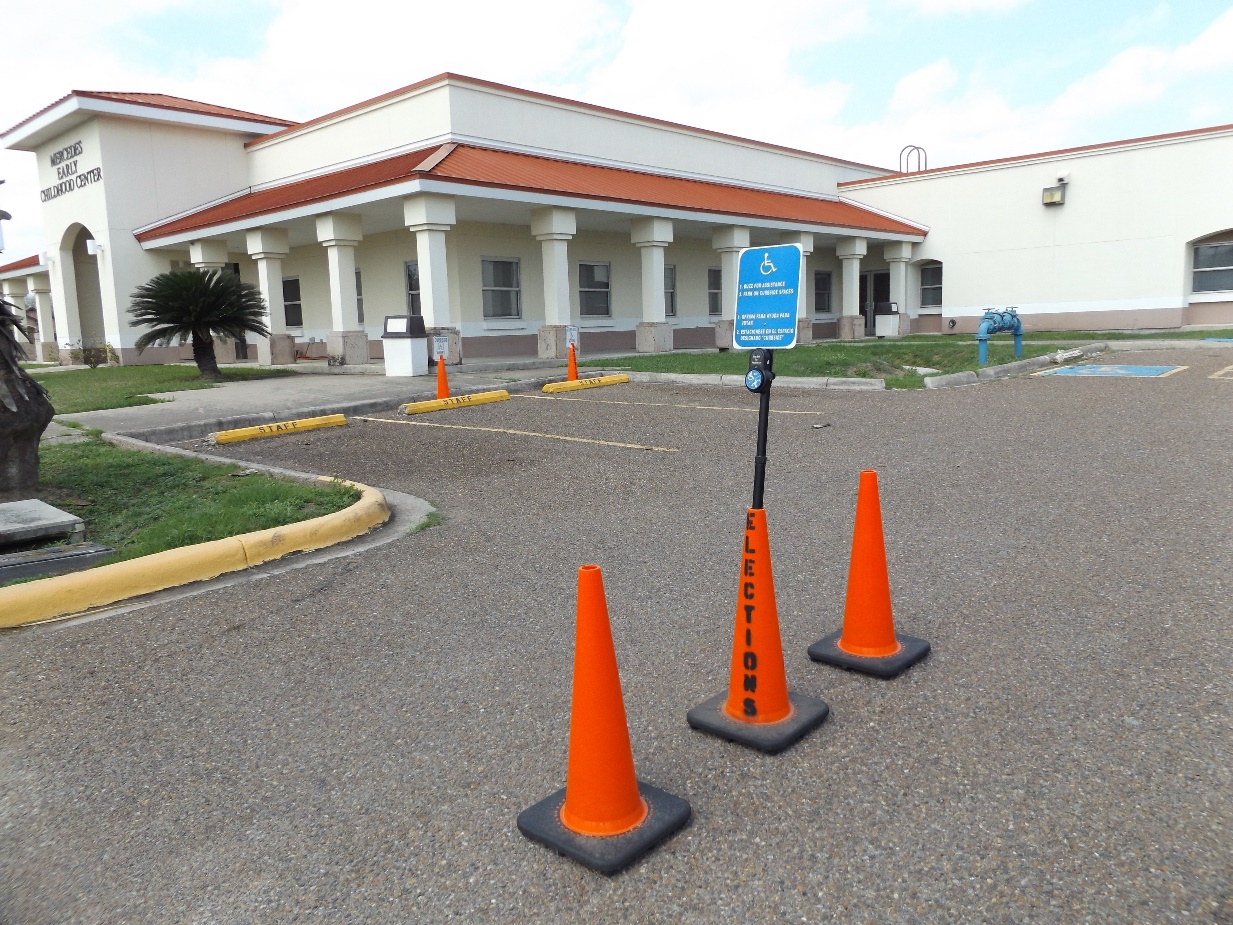 buzz & park
Develop & Implement:
Polling location guides
2018 primary:
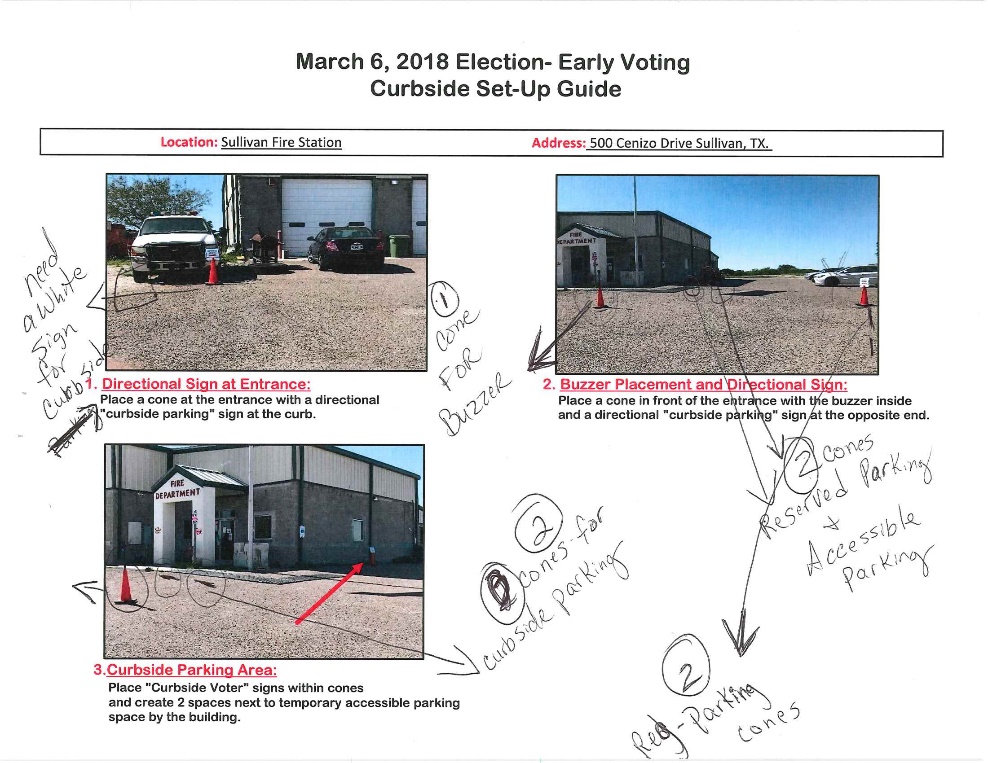 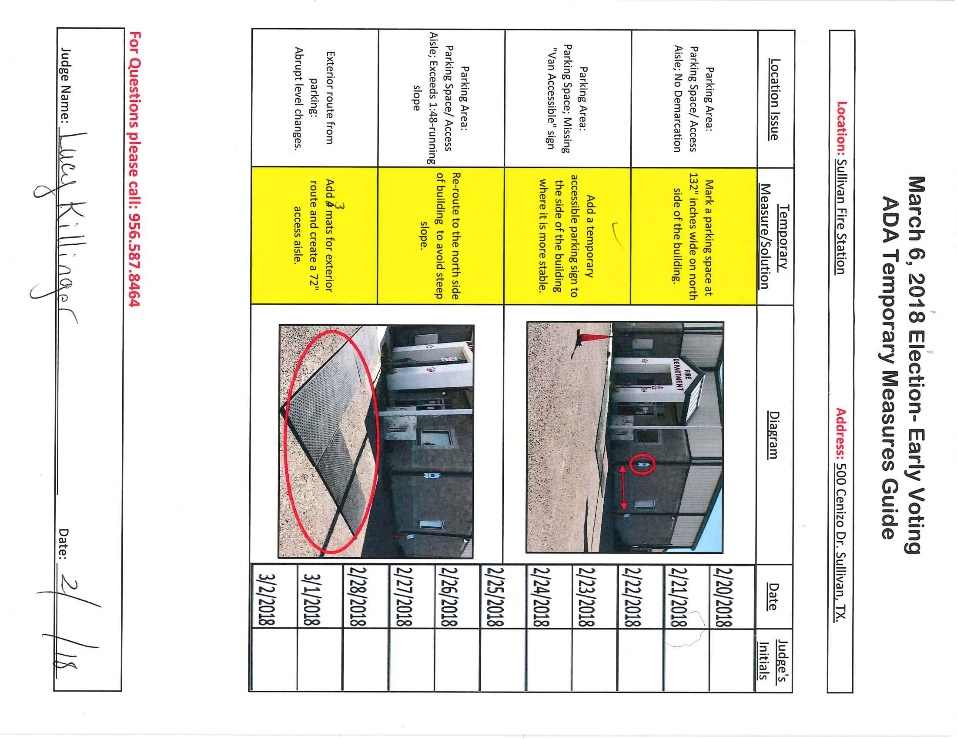 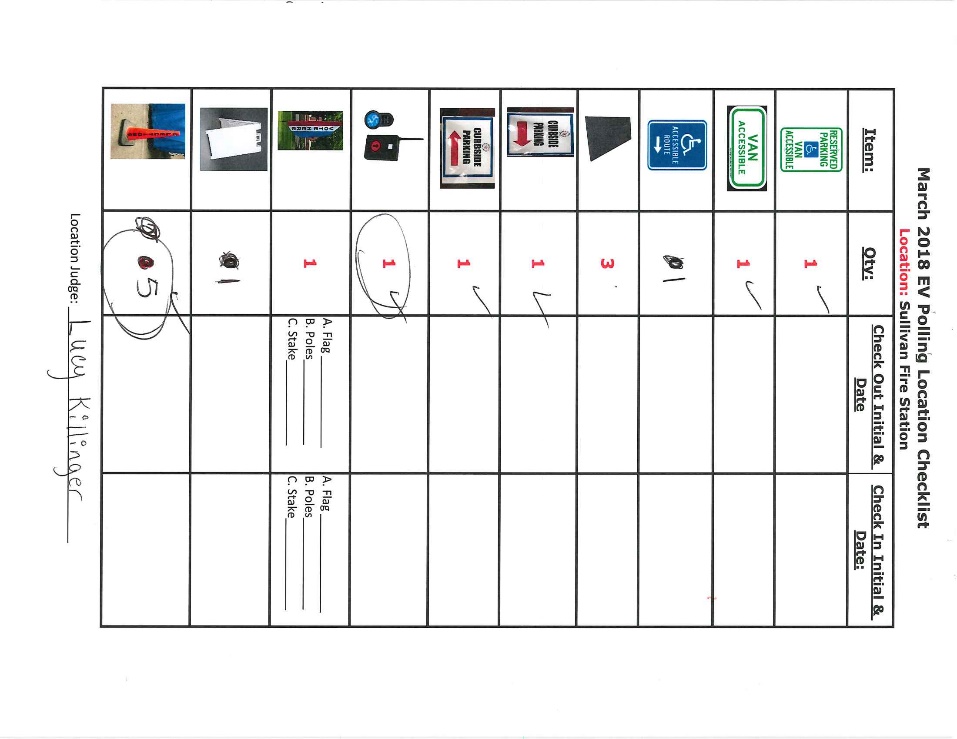 Develop & Implement:
Polling location guides
2018 general:
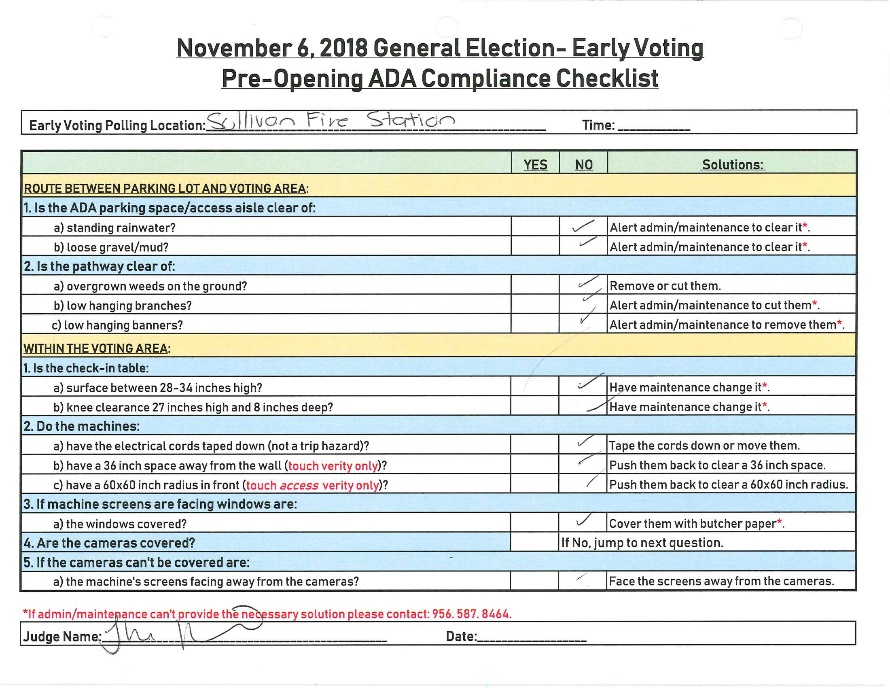 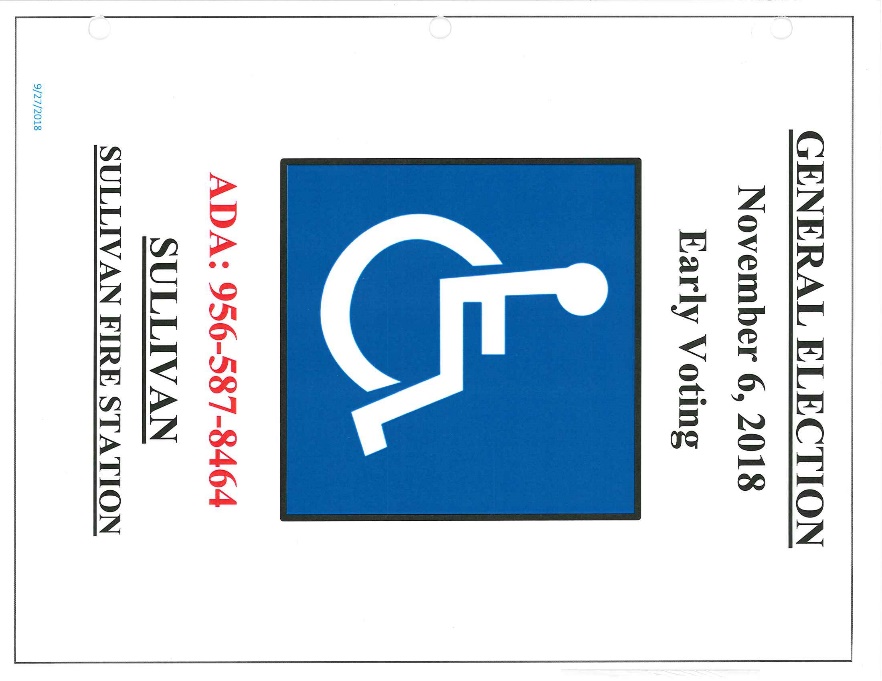 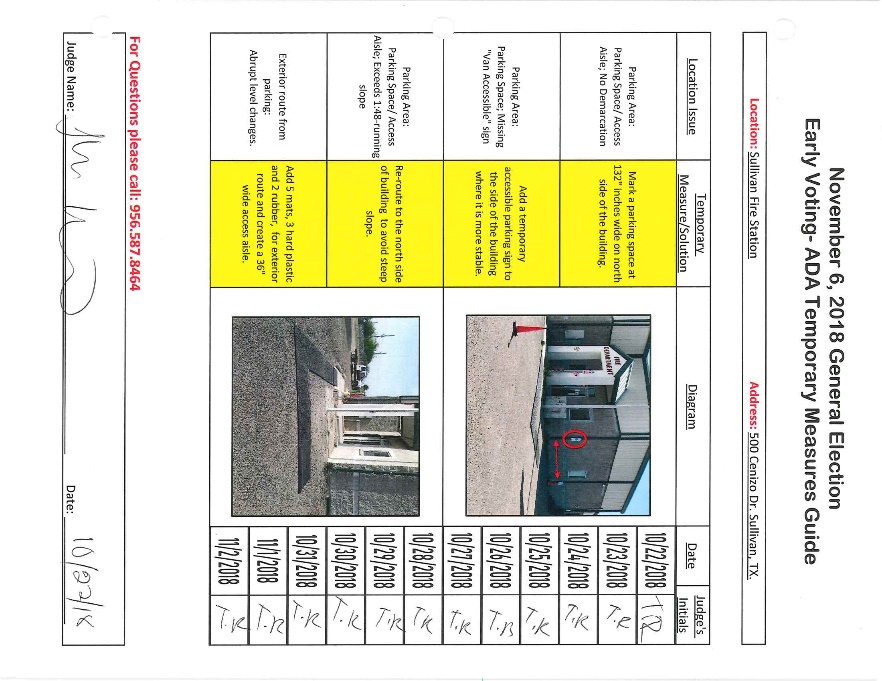 Develop & Implement:
Polling location guides
2018 general (Cont’d):
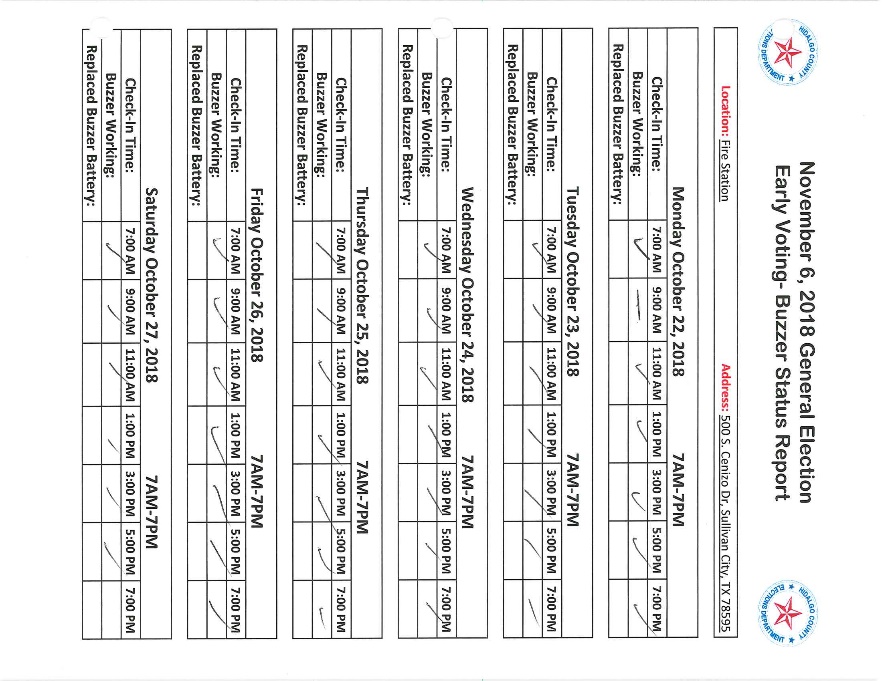 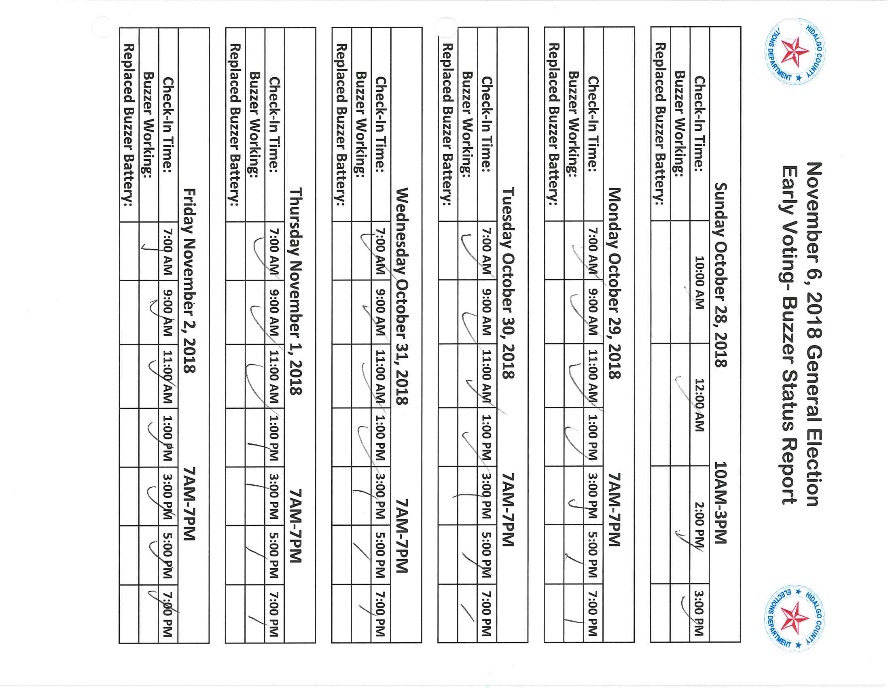 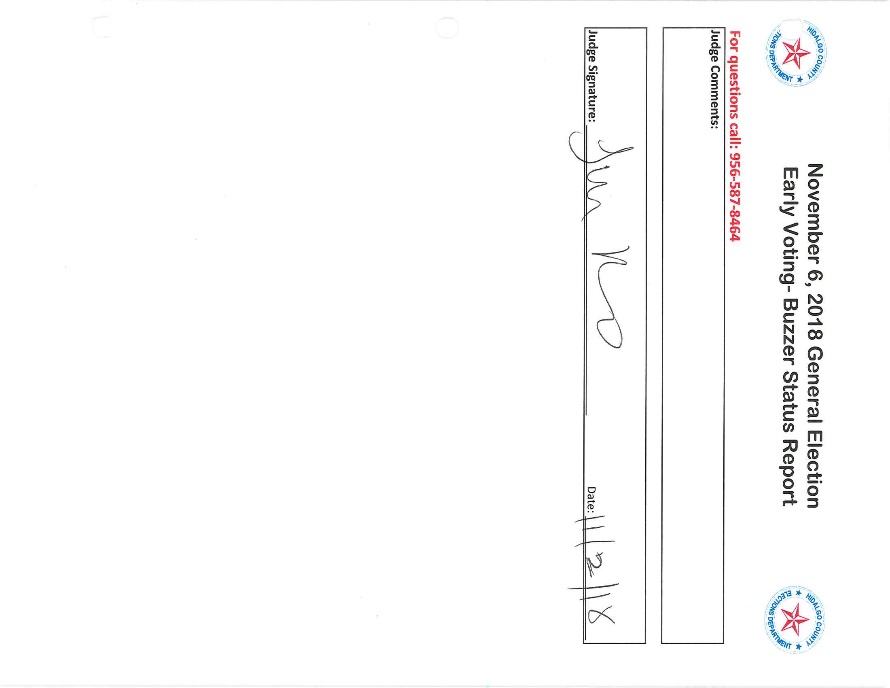 Develop & Implement:
Polling location guides
2018 general (Cont’d):
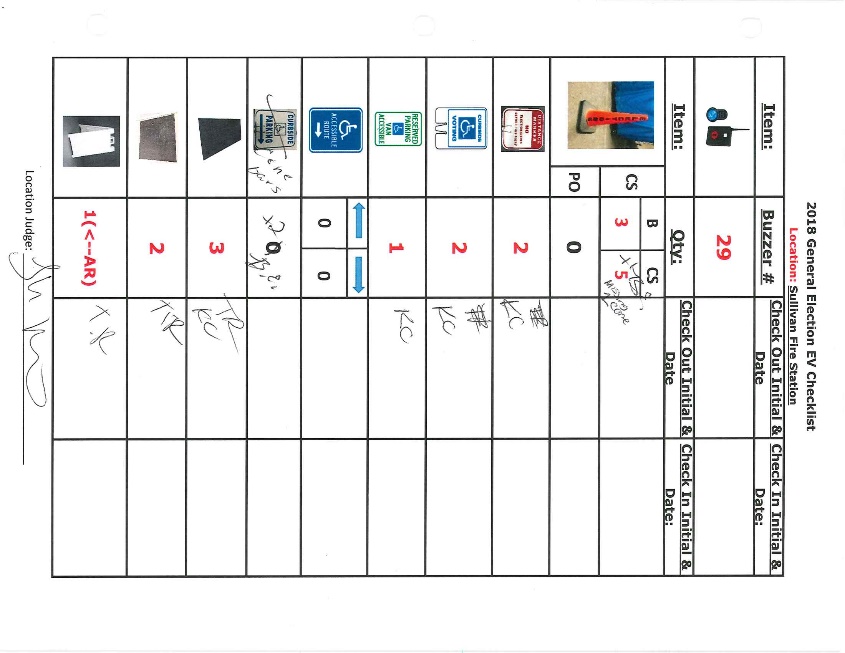 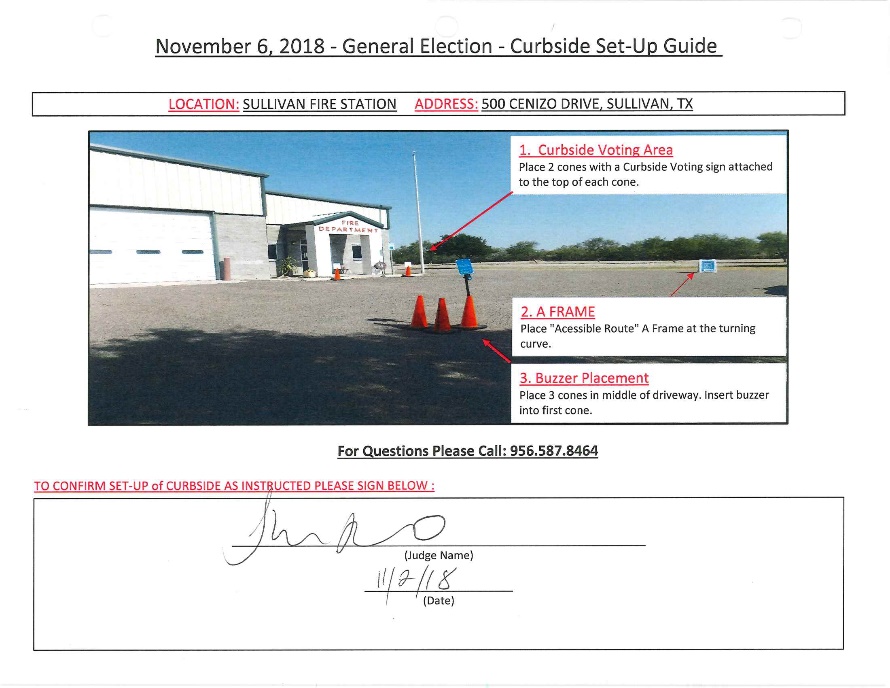 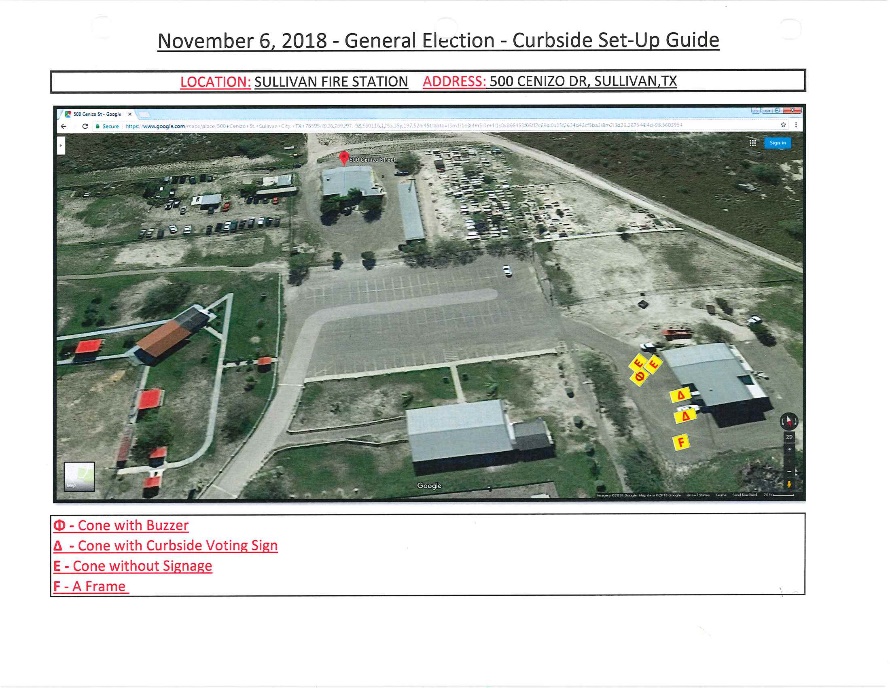 Develop & Implement:
Polling location Judge’s training:
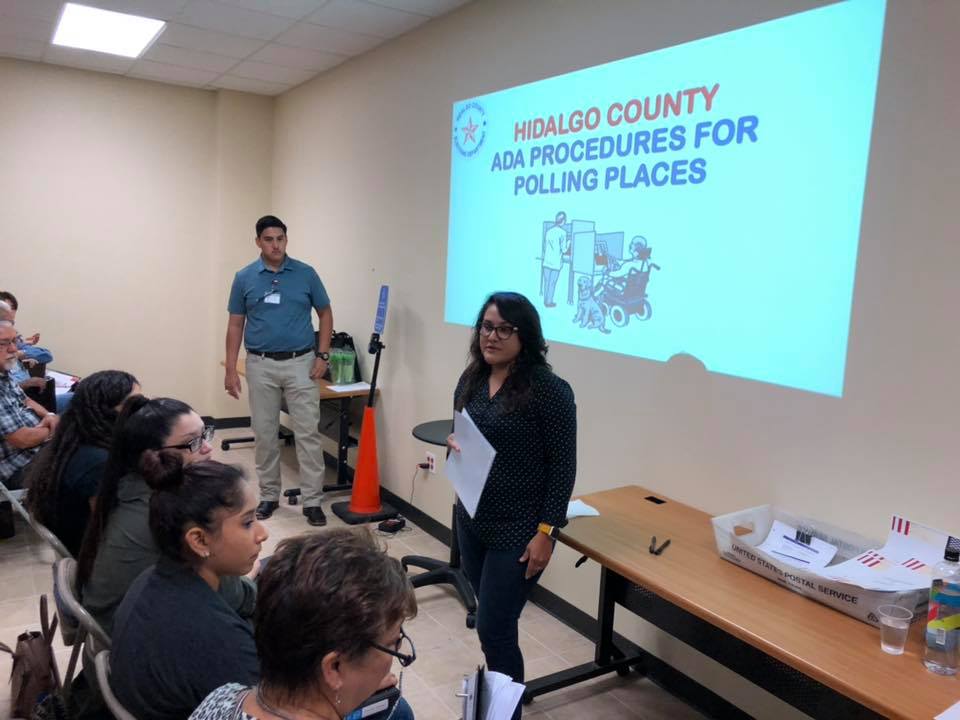 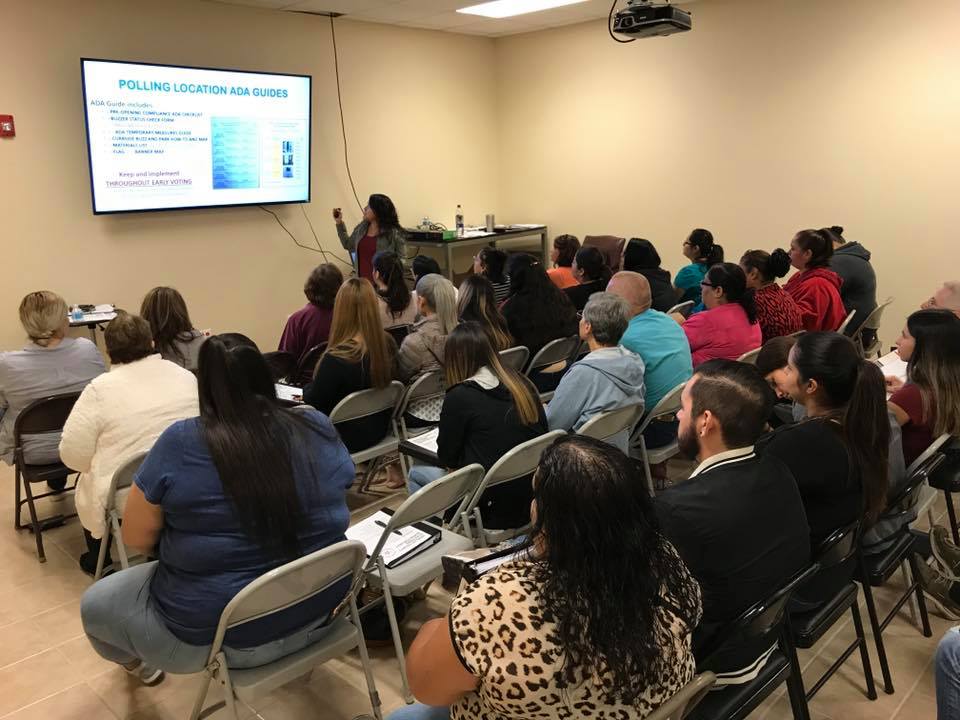 Surveyor Tool Kit:
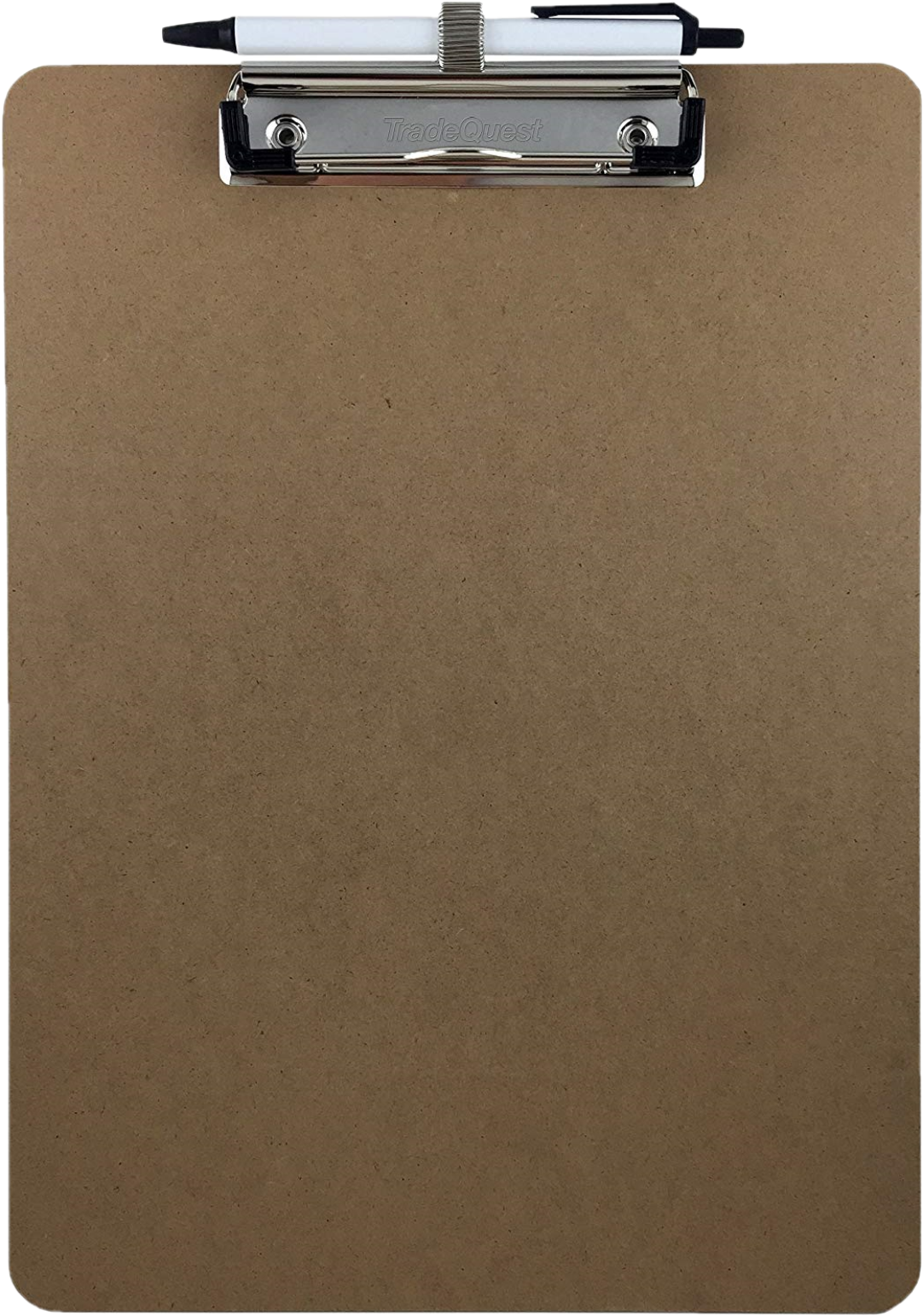 June 2016 aDA Checklist for polling places
Pen/pencil & clipboard
Tape measure
Digital level
Door pressure gauge
Camera with flash
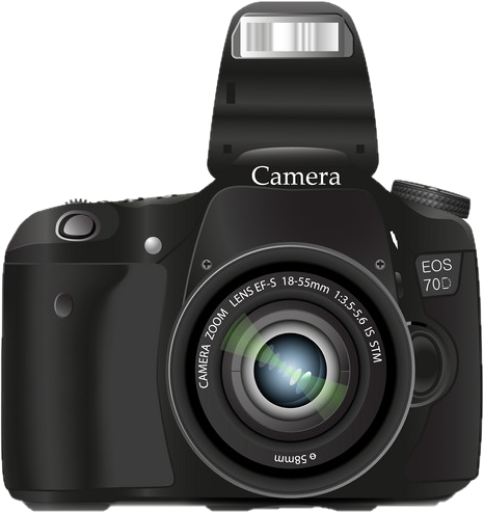 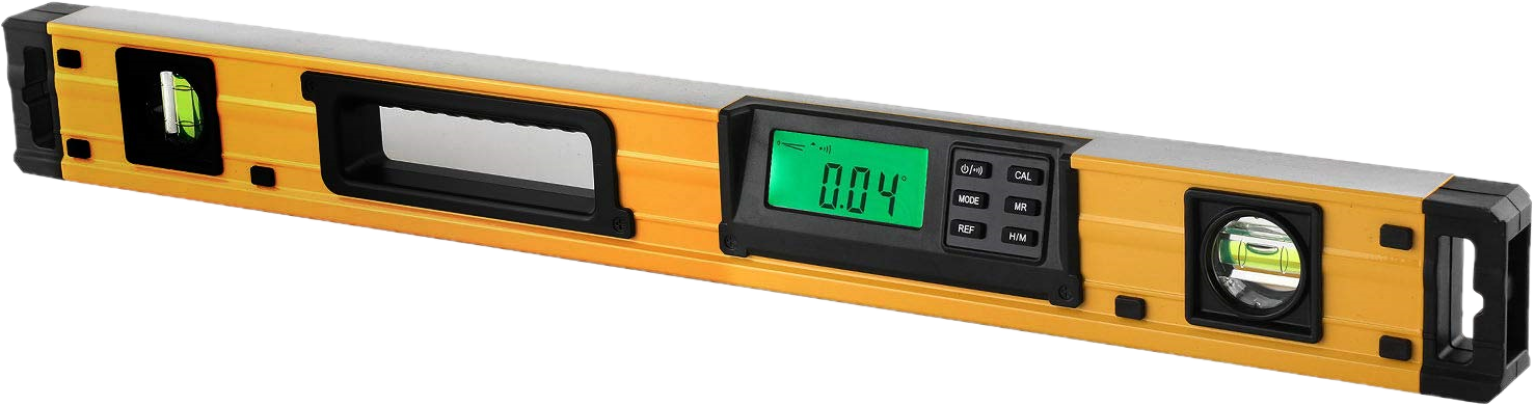 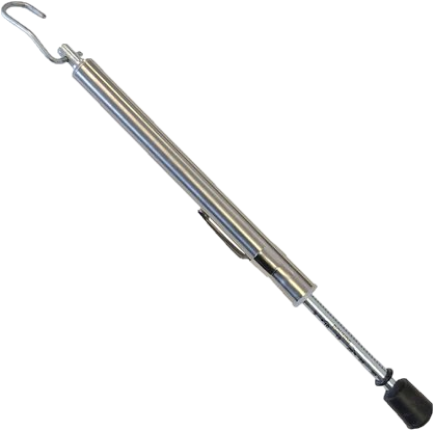 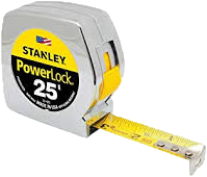 Temporary Measures & Curbside Tools:
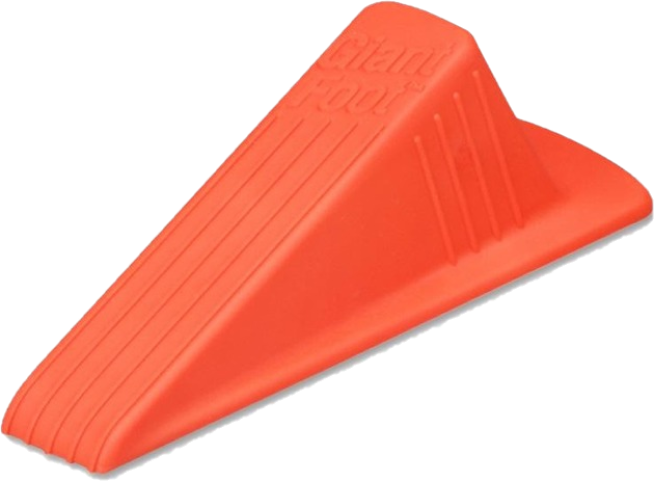 ESSENTIALS
Traffic Cones 
Mats:
Hard Plastic
Rubber Mats (Cut to Size)
Cone signs
Curbside Parking/Voting
Accessible Route
Reserved Parking
Rubber Thresholds
doorstops
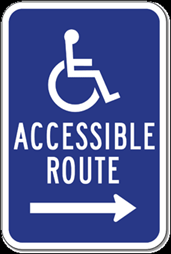 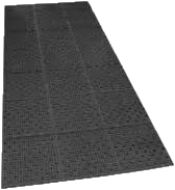 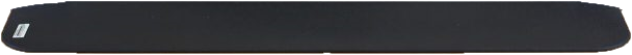 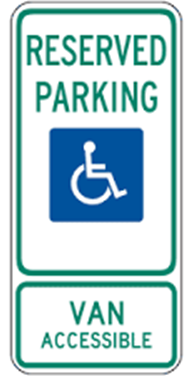 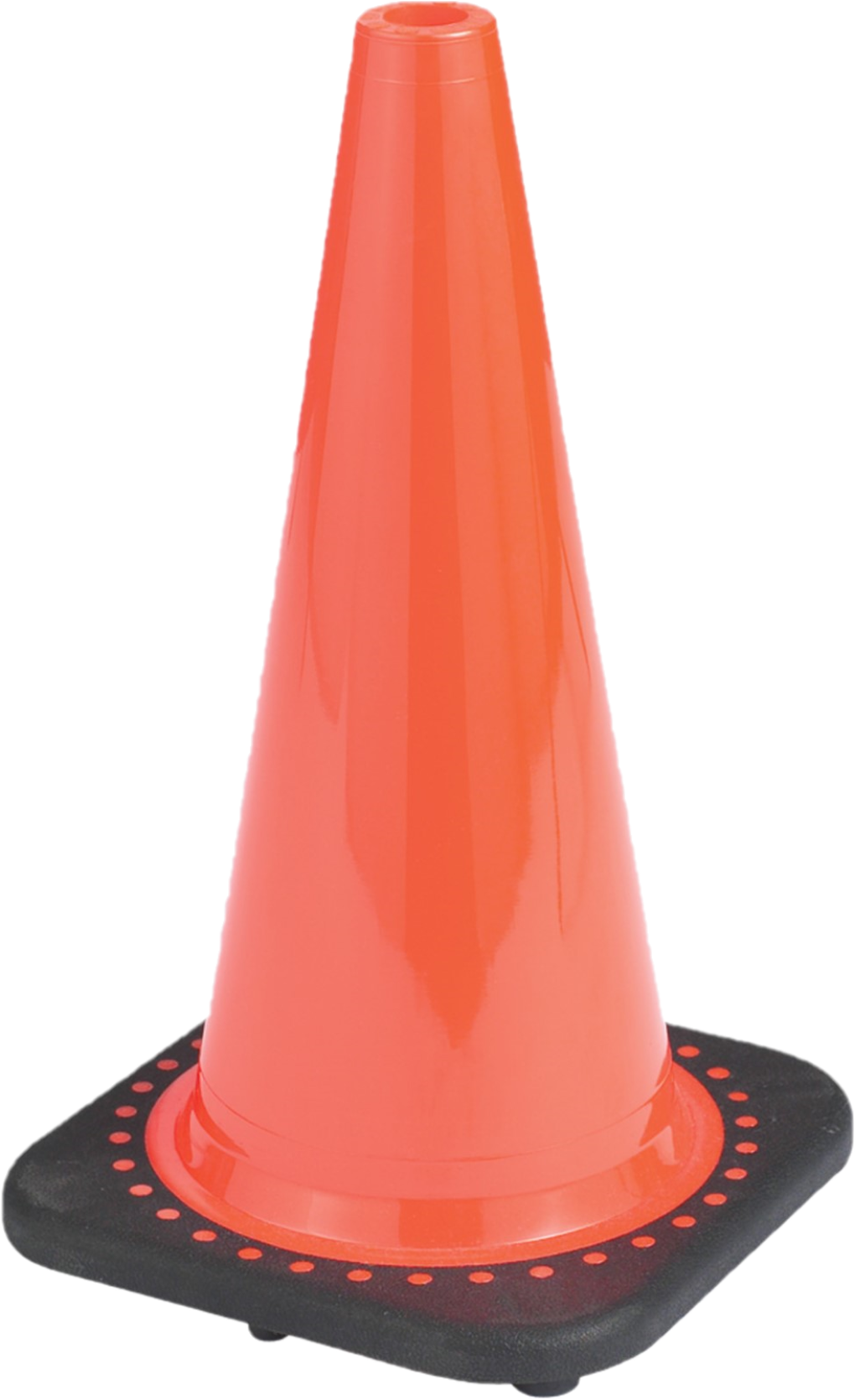 Temporary Measures & Curbside Tools:
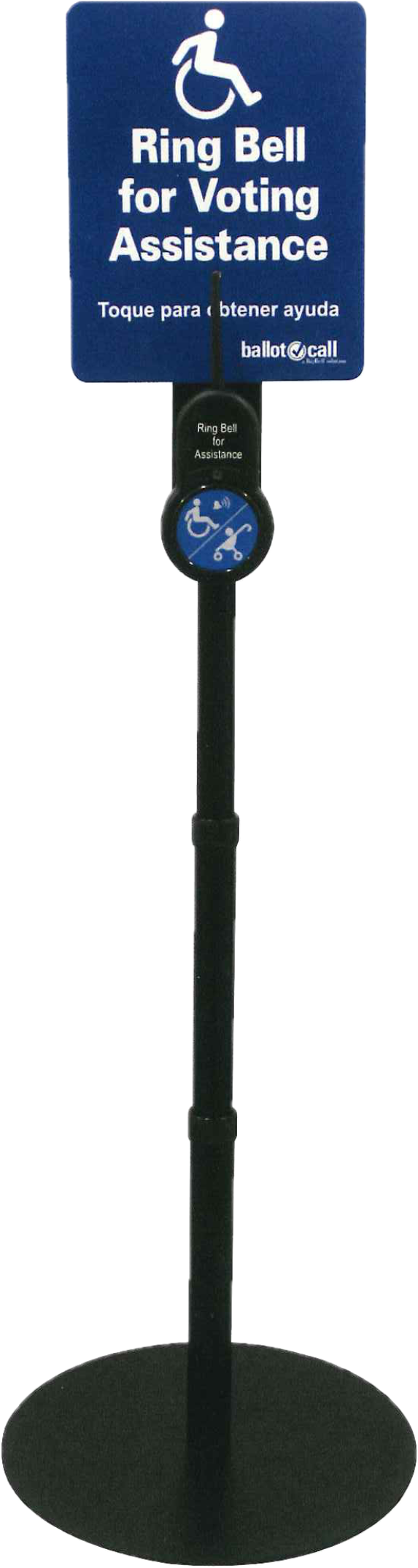 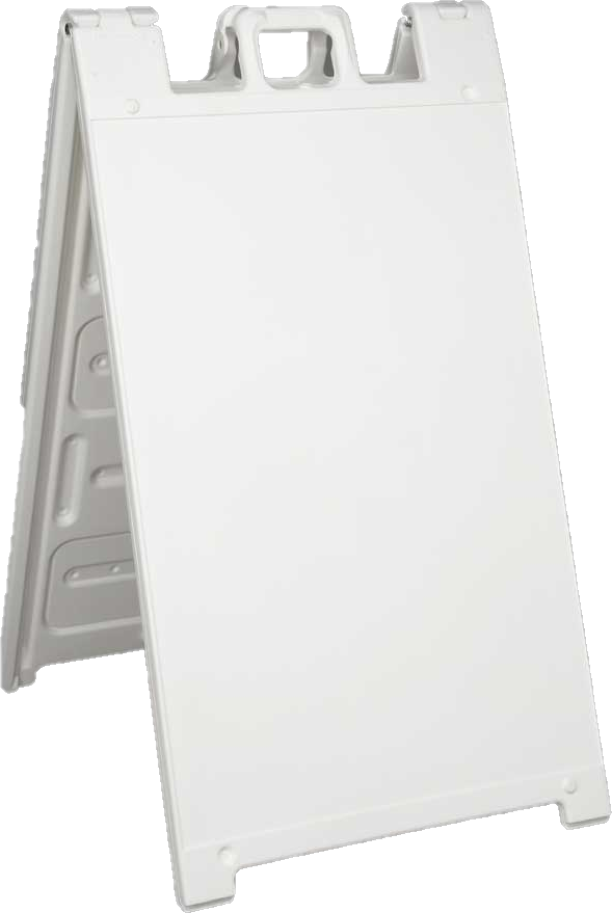 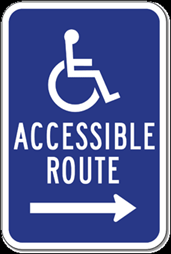 ADDITIONAL
Cone bars
Metal ramps
A-frames
Curbside buzzers
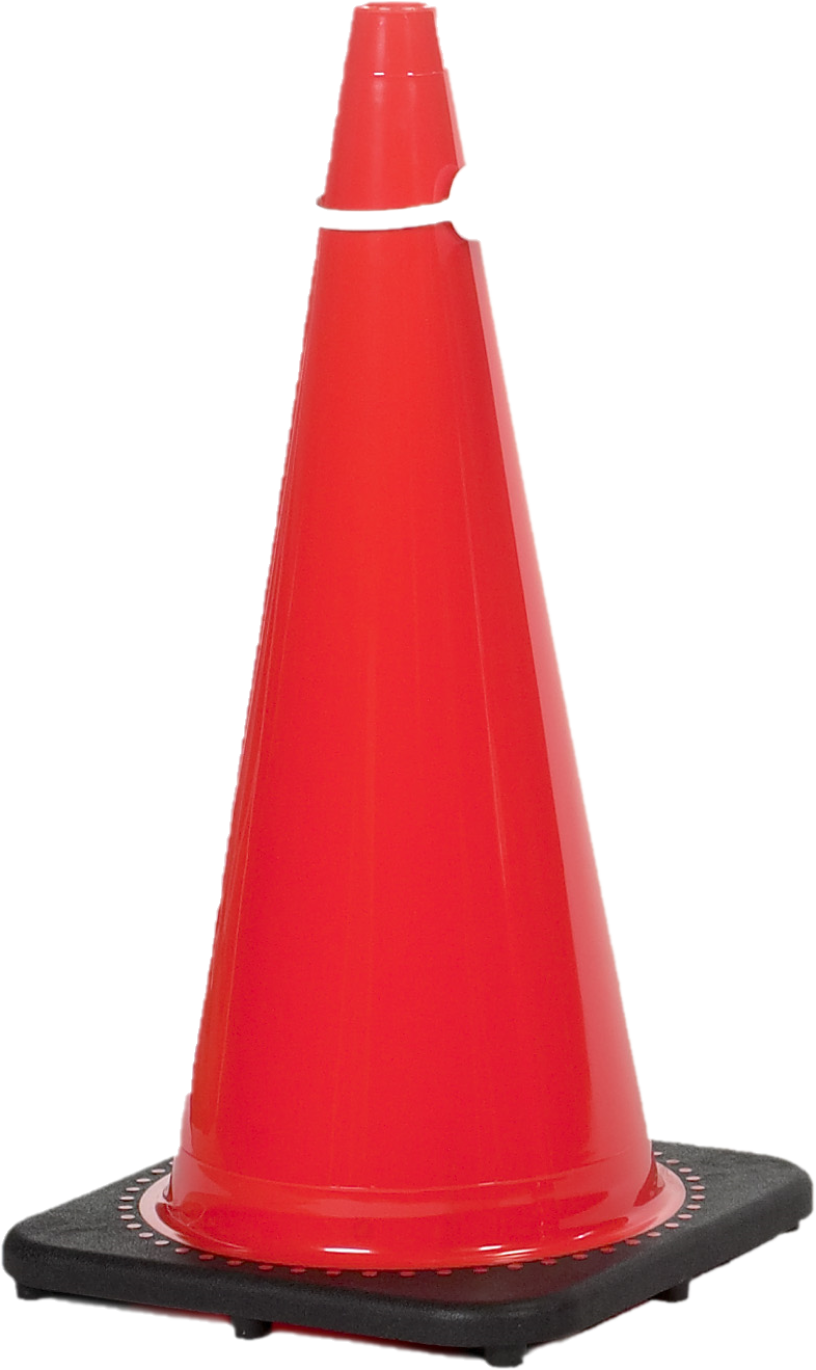 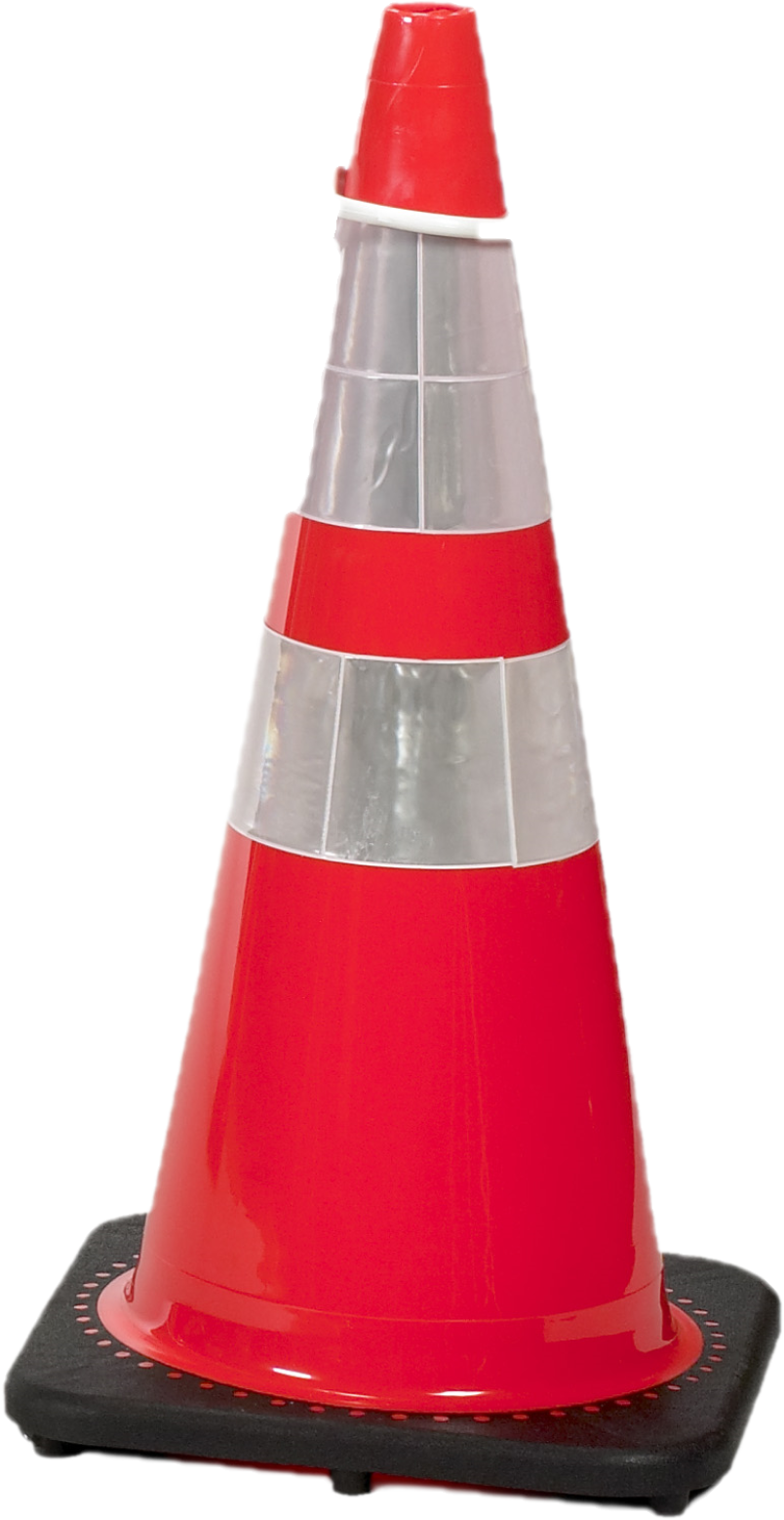 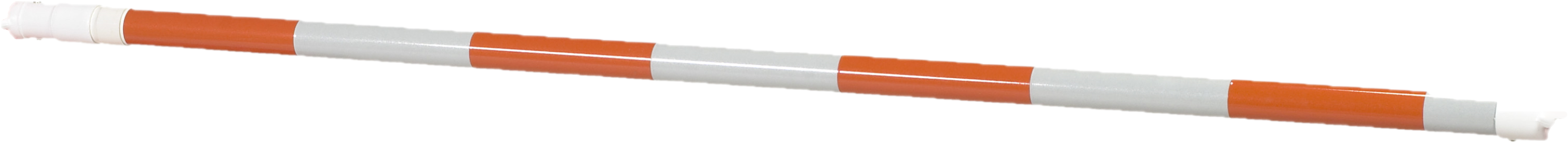 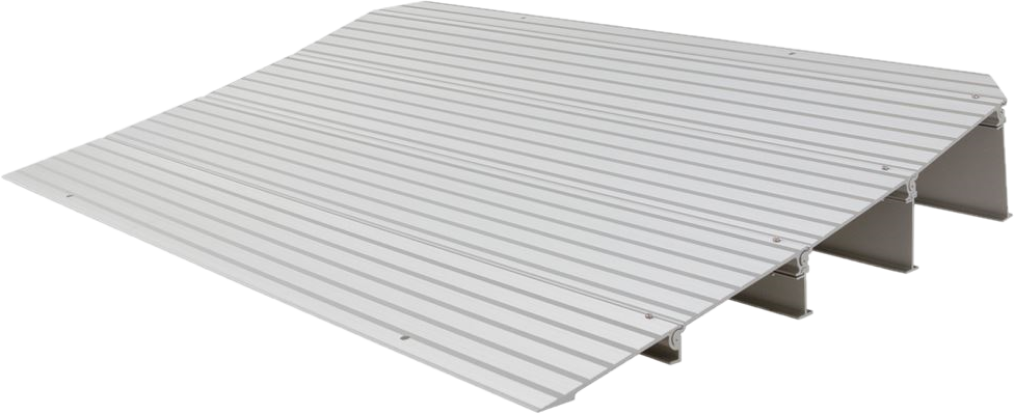 Surveyor DepartmentWorkforce/Staffing:
Odd number years:
2 surveyors
2 surveyor techs
Even number years:
2 surveyors
4 surveyor techs
Surveyor Tool Temporary Measures:
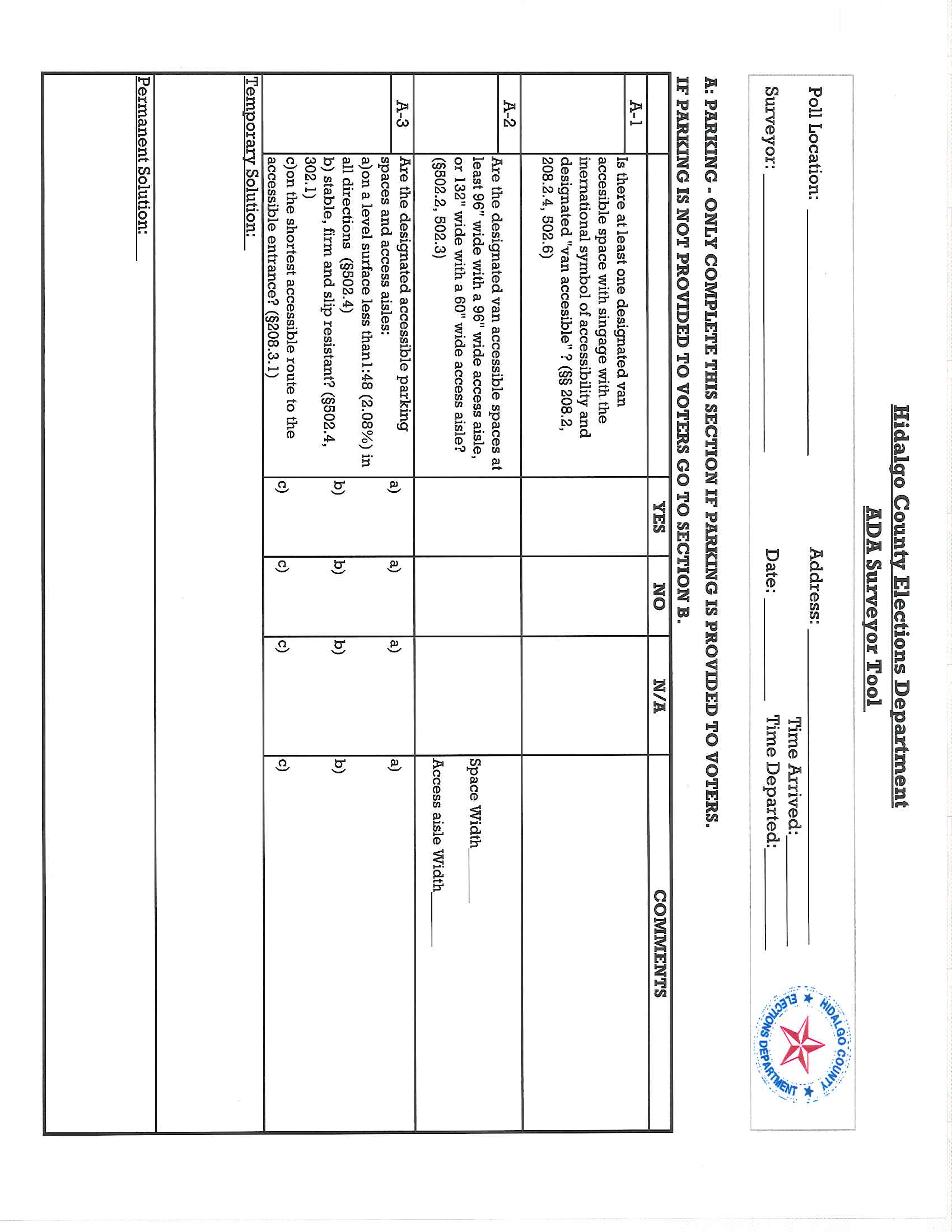 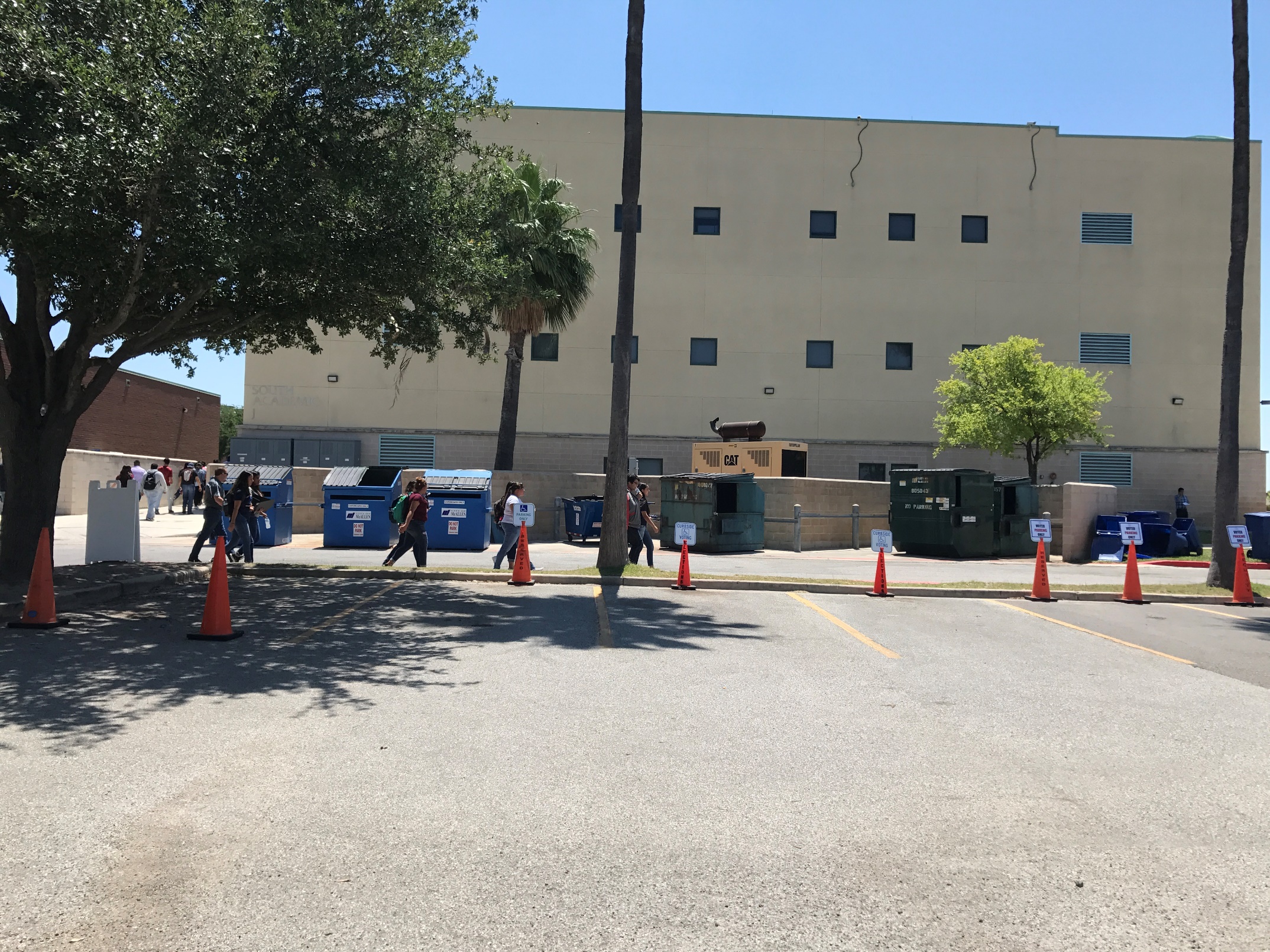 Surveyor Tool Temporary Measures:
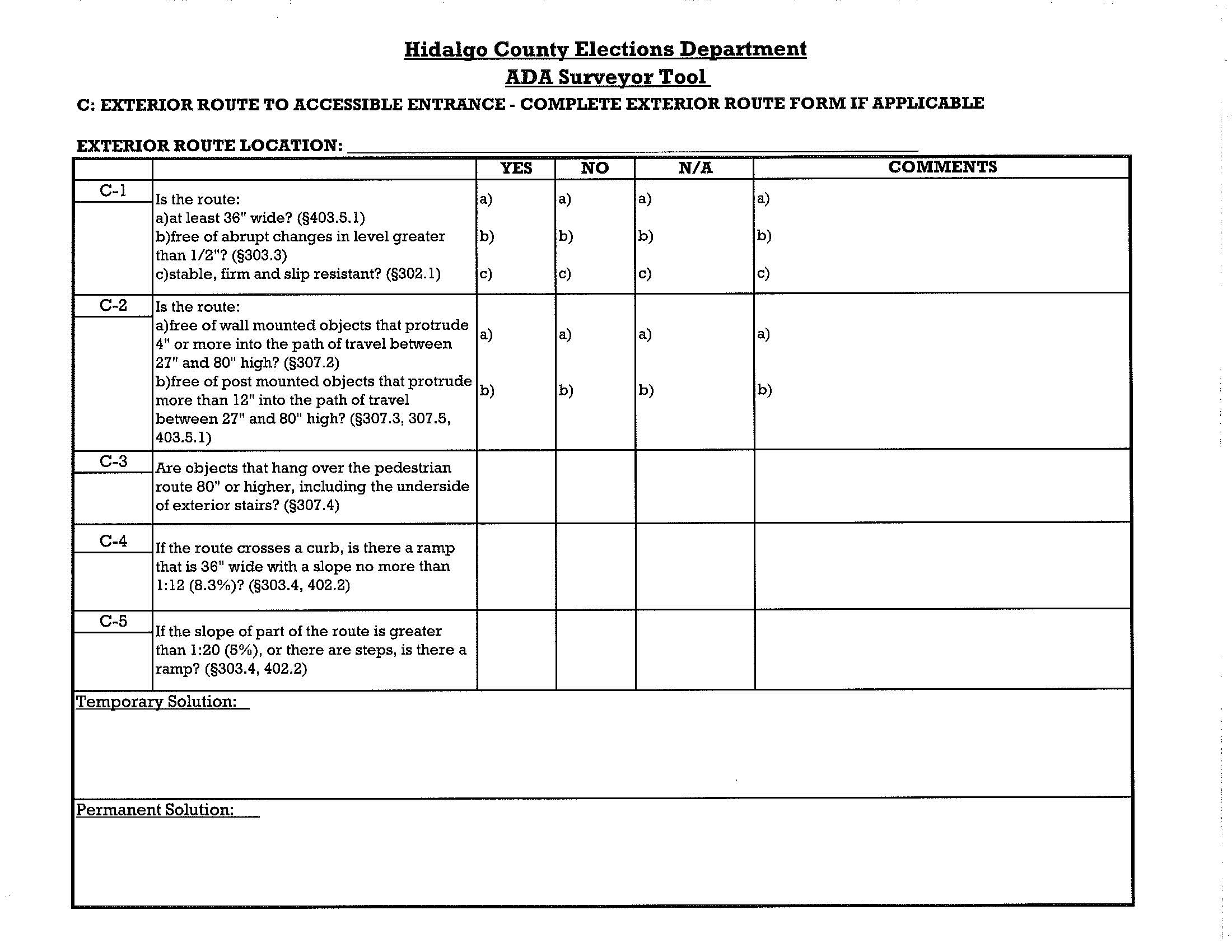 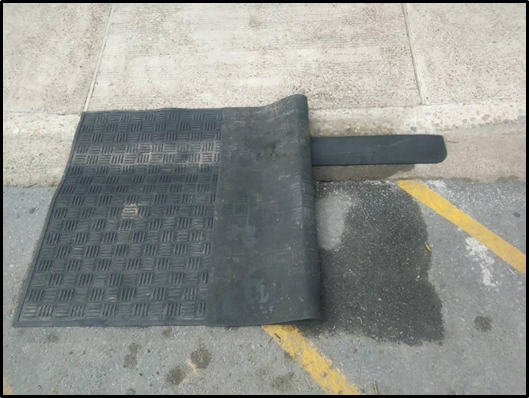 Surveyor Tool Temporary Measures:
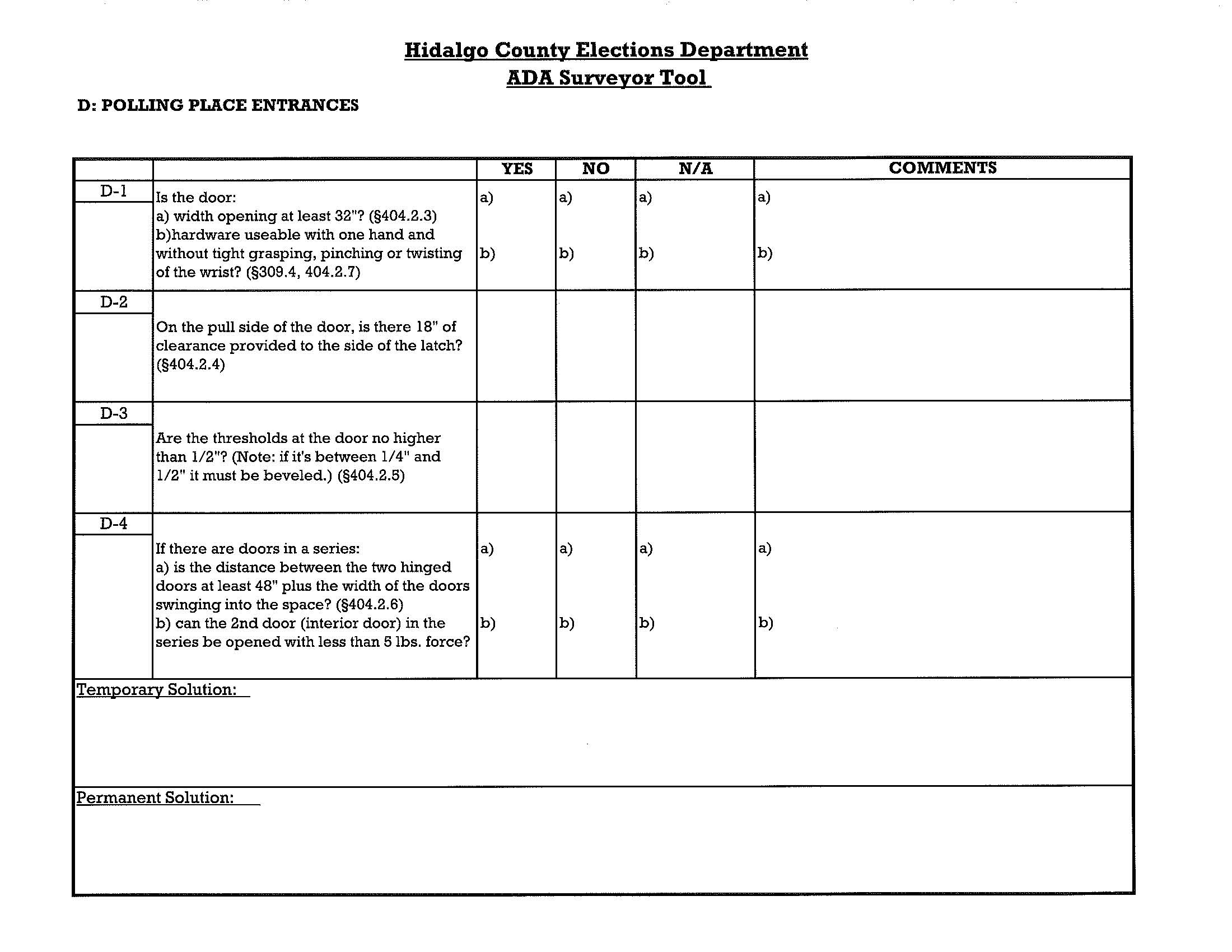 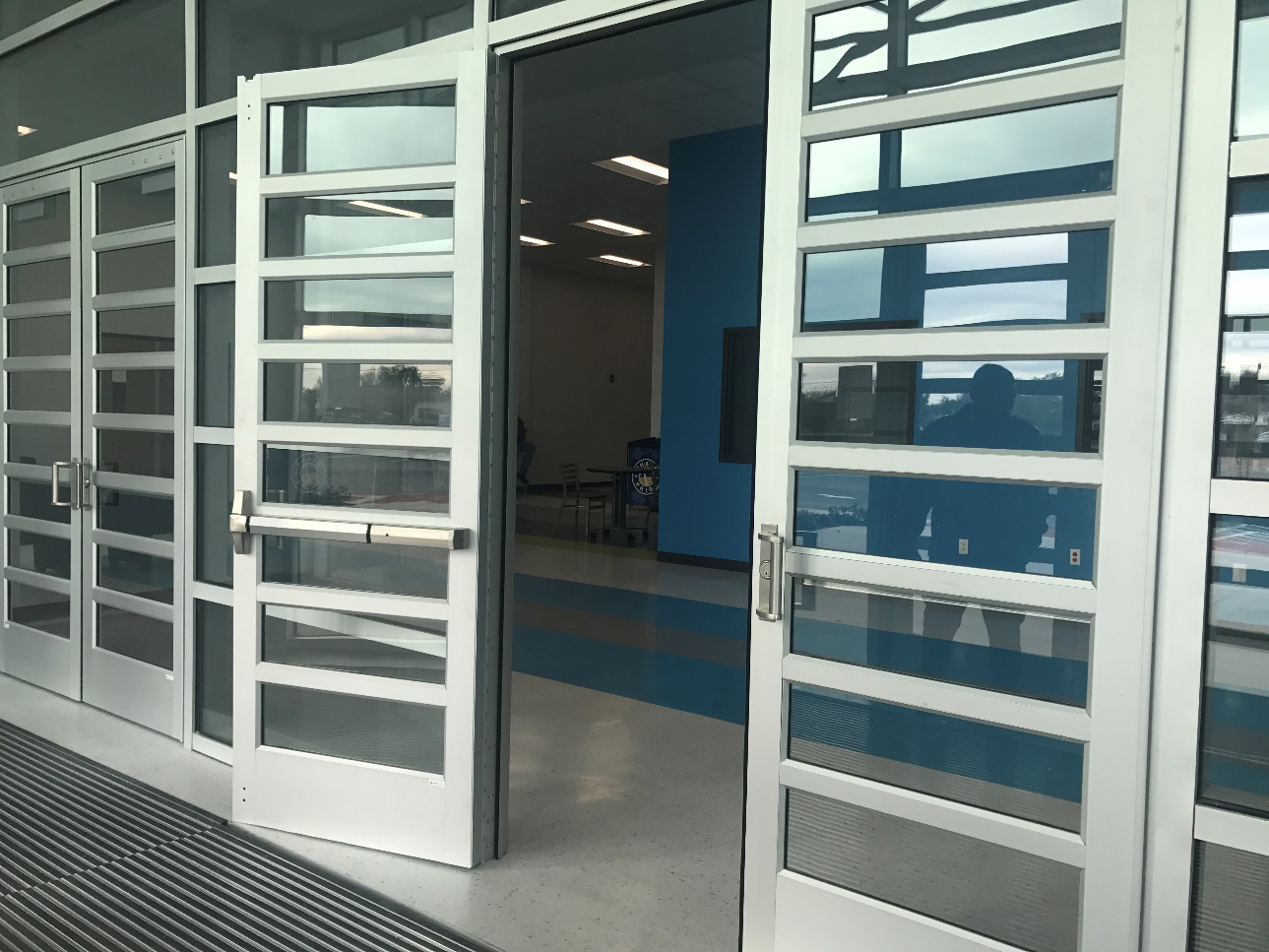 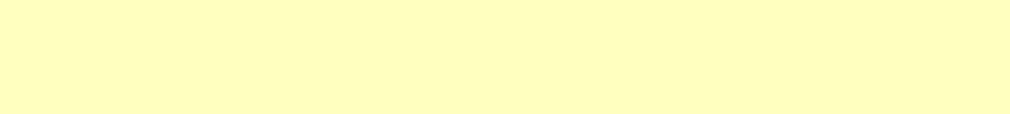 Surveyor Tool Temporary Measures:
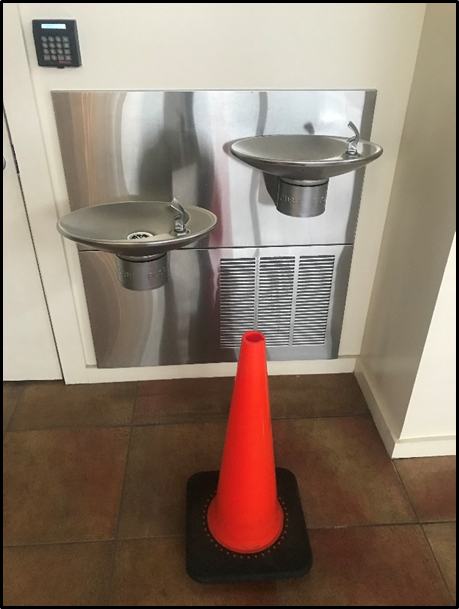 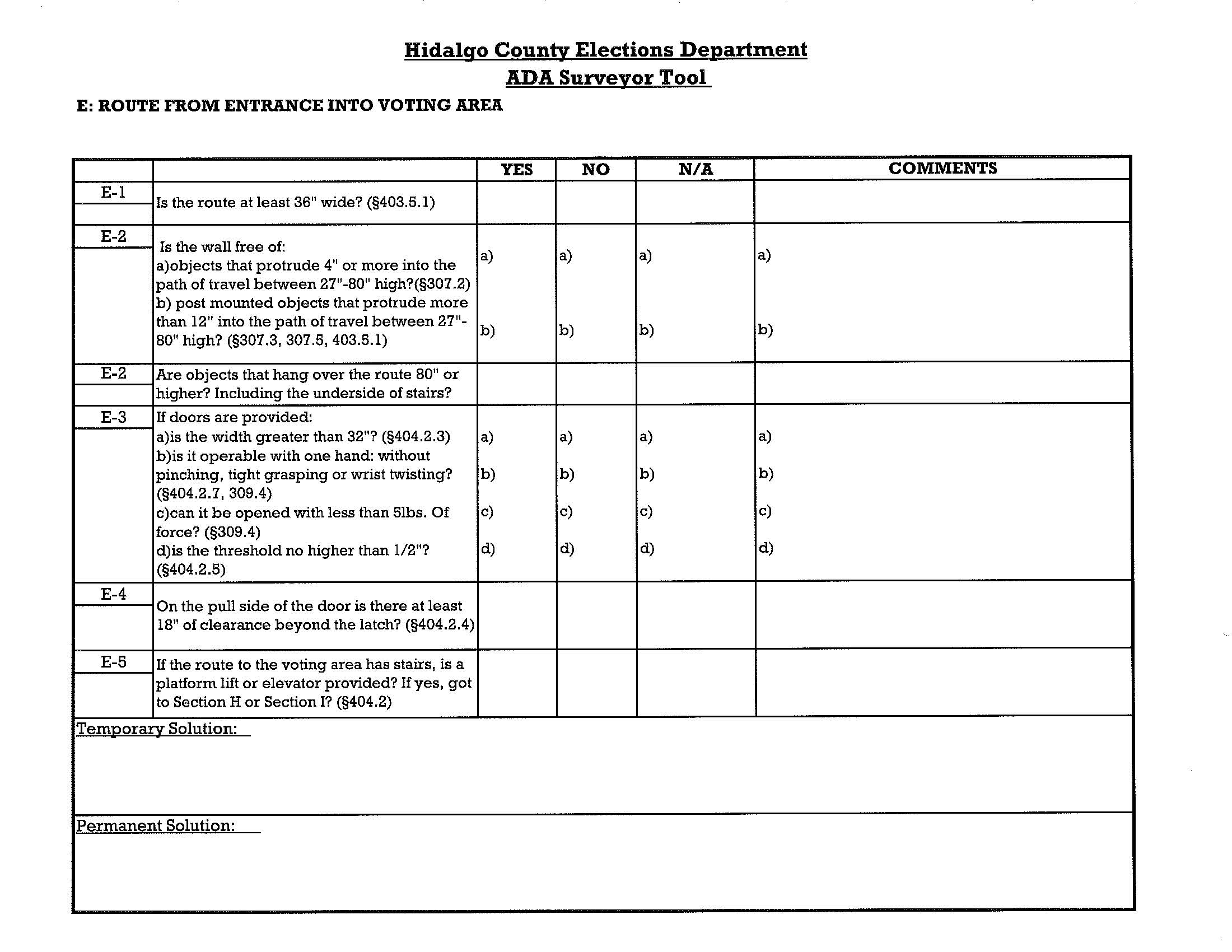 Surveyor Tool Temporary Measures:
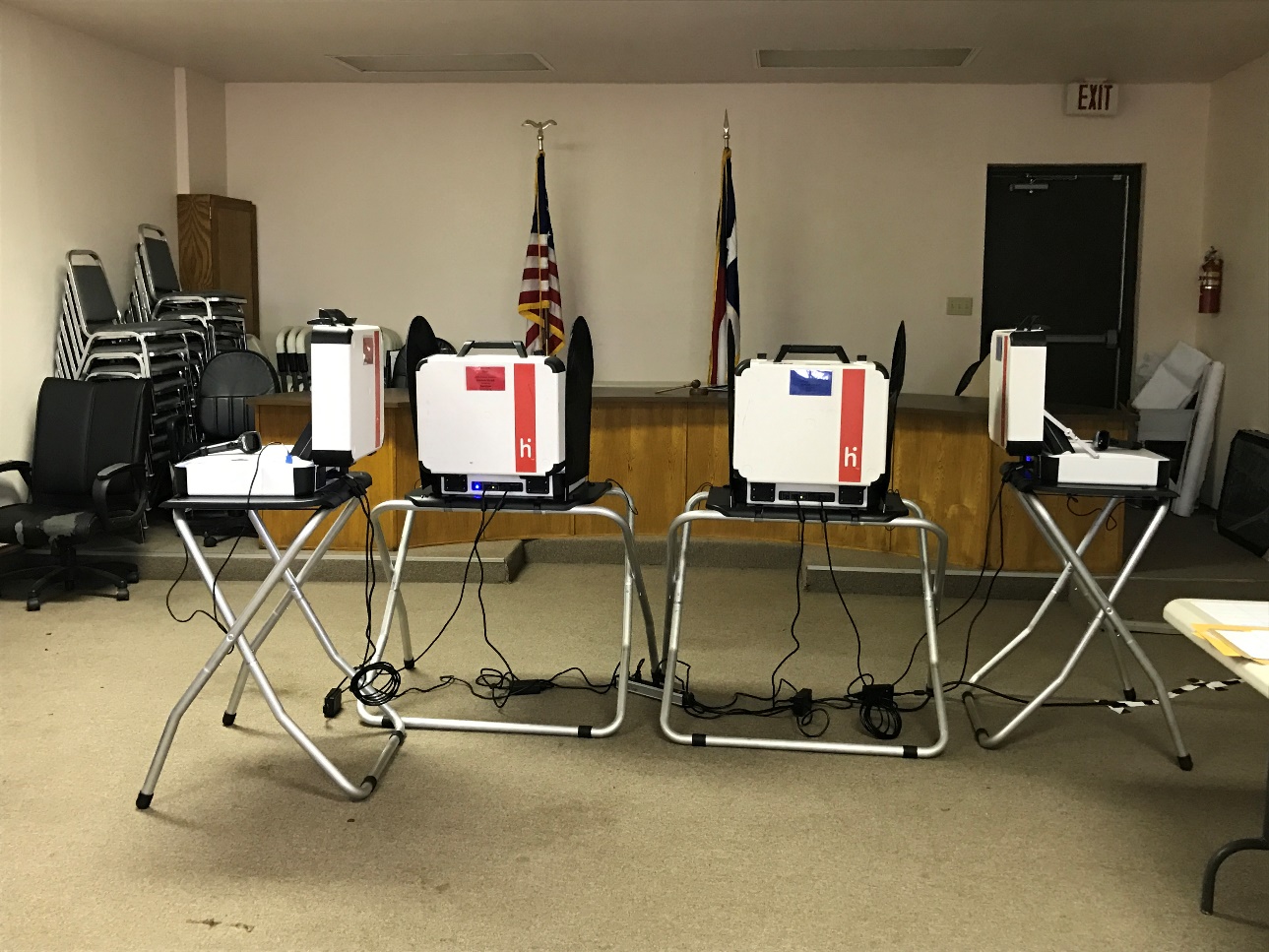 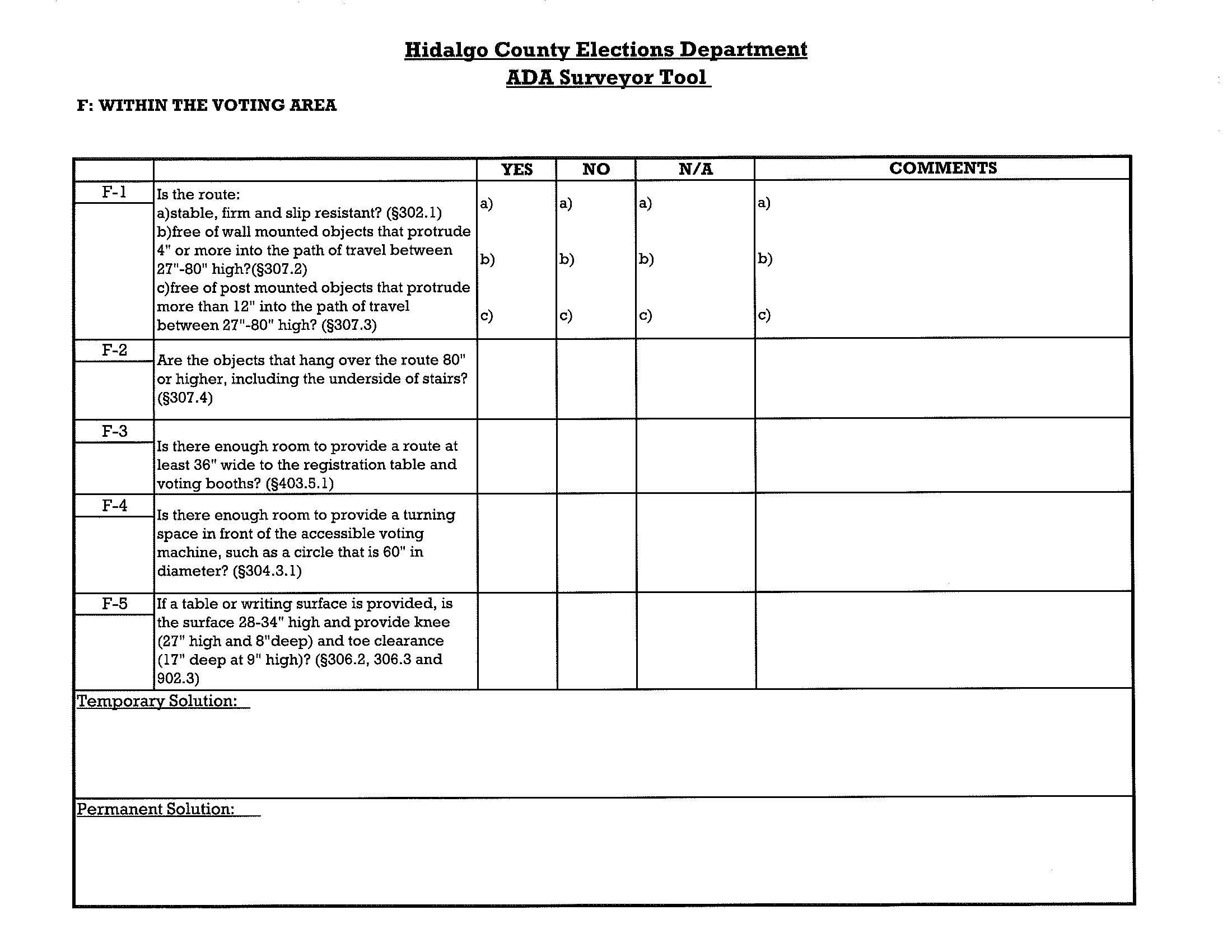 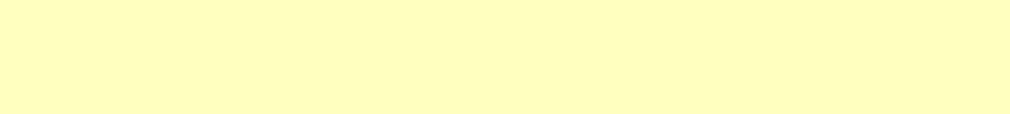 Surveyor Tool Ramp Structural Changes:
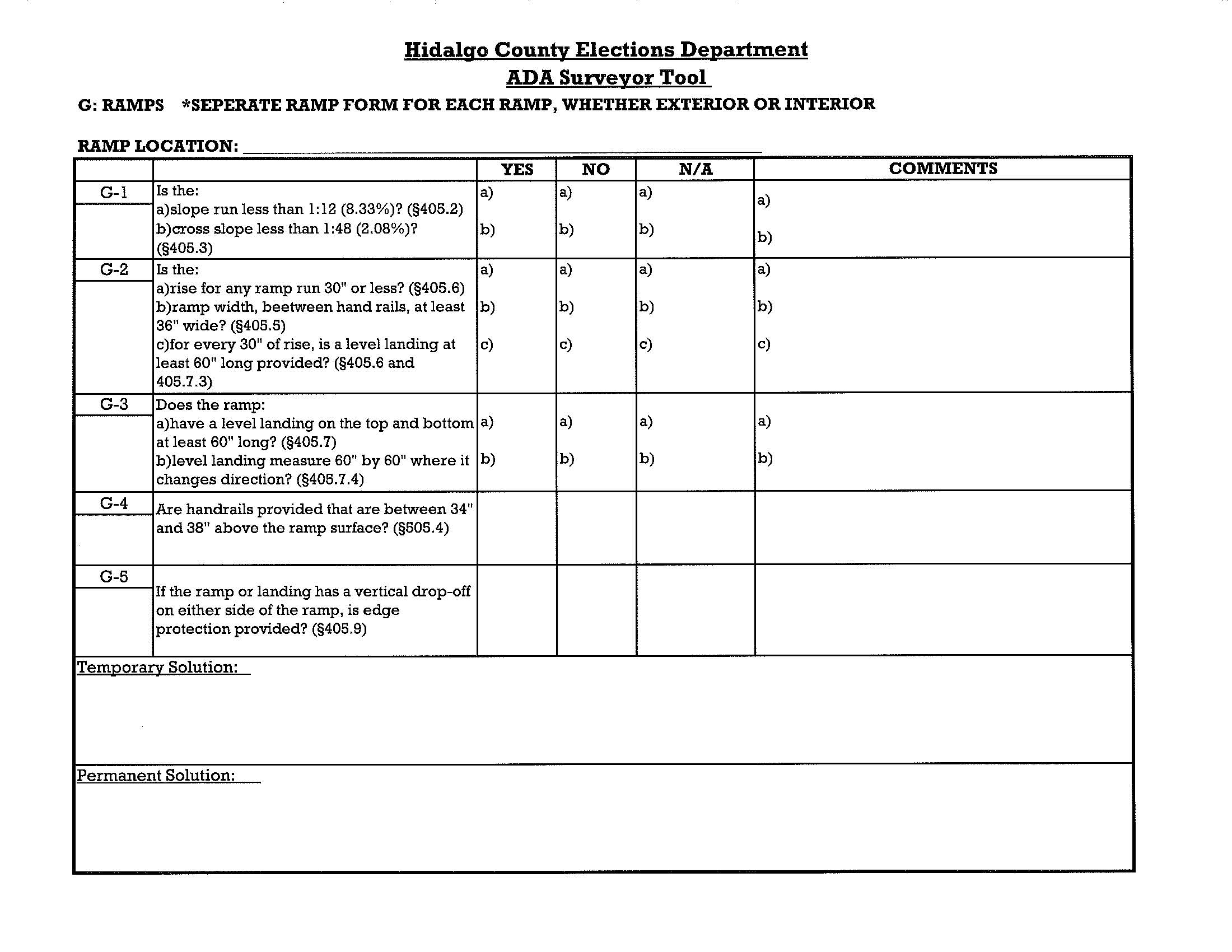 Surveyor Tool Ramp Structural Changes:
Before:
after:
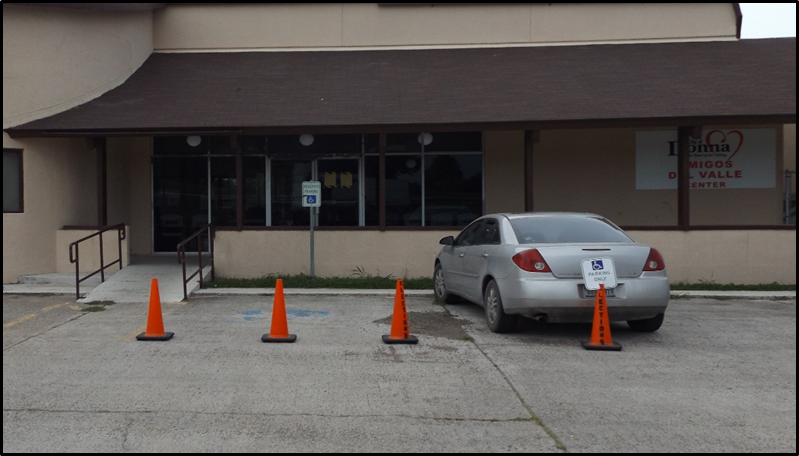 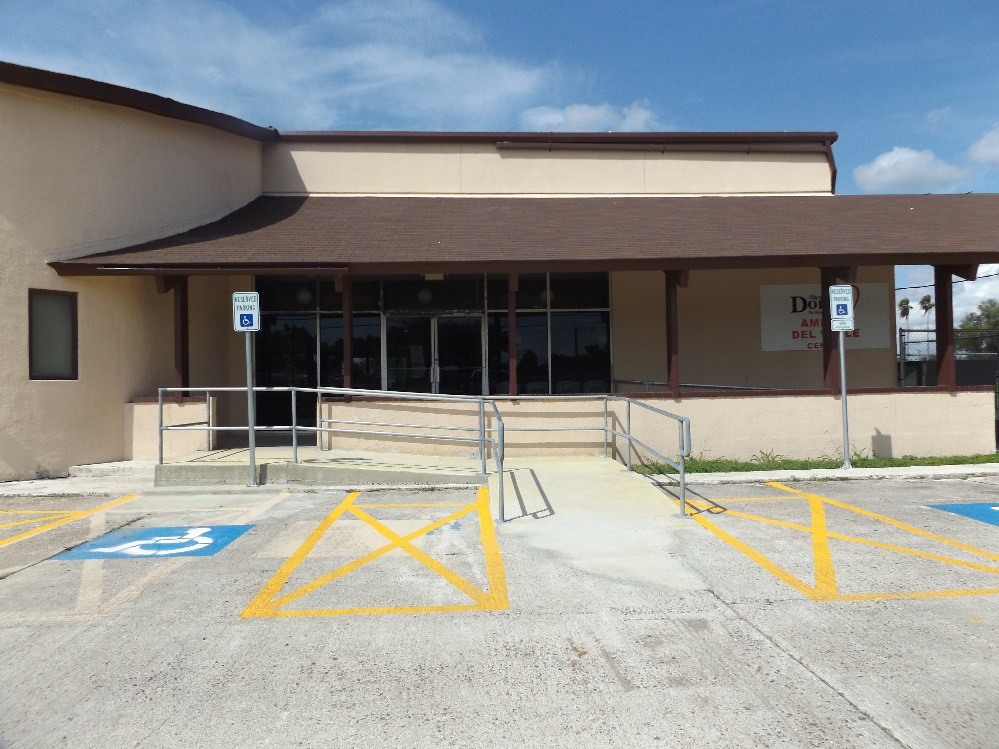 Surveyor Tool Ramp Structural Changes:
Before:
after:
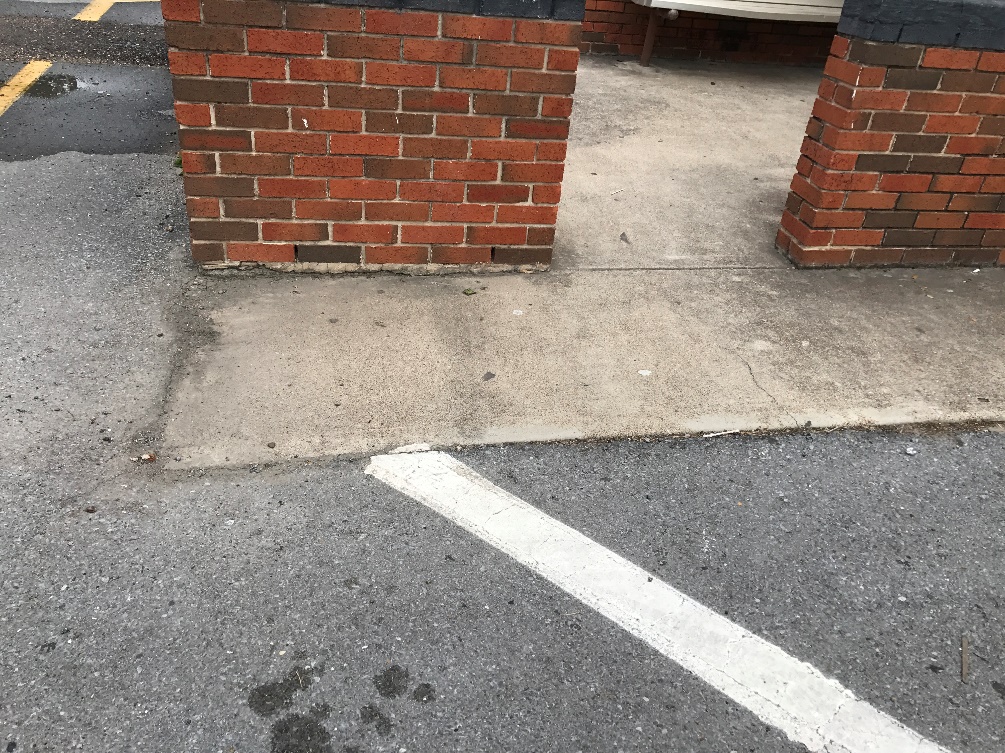 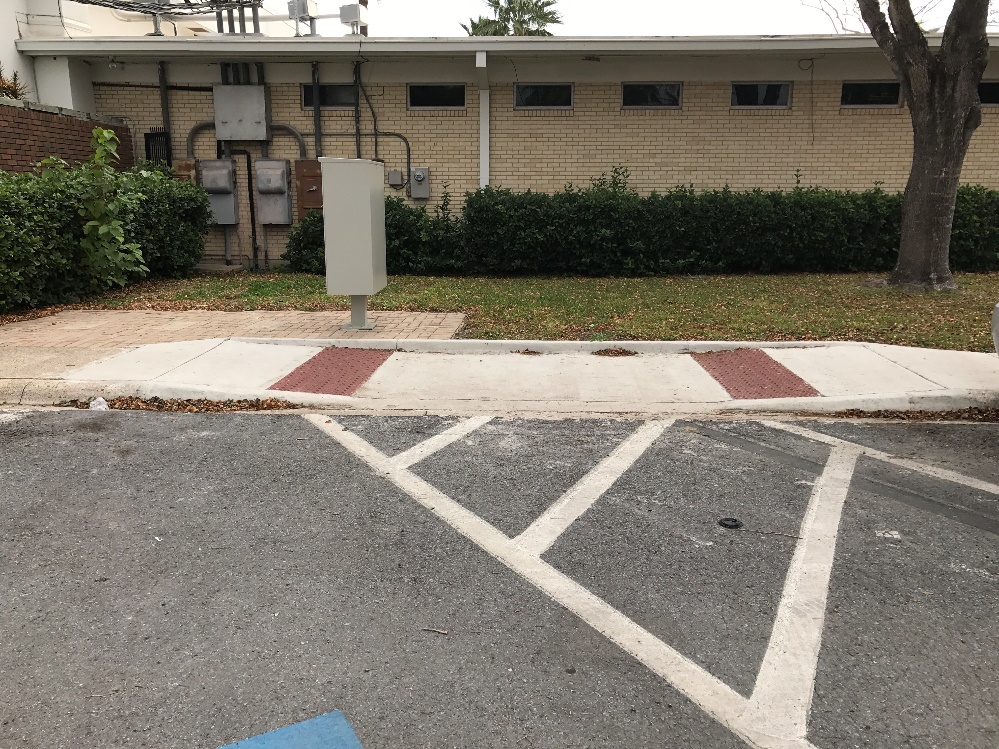 Review: 2016 to Present
2016 ELECTION DAY:
53 locations SURVEYED BY DOJ
FULLY ACCESSIBLE: 14
NOT COMPLIANT: 39
TEMPORARY REMEDIABLE: 35
STRUCTURAL CHANGES: 4
2020 ELECTION DAY (projected):
74 countywide polling locations
FULLY ACCESSIBLE: 73
FULLY COMPLIANT: 47
TEMPORARY REMEDIABLE: 35
NOT COMPLIANT: 1
STRUCTURAL CHANGES
UNDERGOING EVALUATION
Resources:
ADA checklist for polling places
https://www.ada.gov/votingck.htm

Entity point of contact
City Secretary/ Superintendent/ Asst. Superintendent
Entity Director of Facilities/ Public Works

Opportunity & partnership with u.s. Department of justice
Houston Civil Rights Contact Info: 
Jimmy Rodriguez
Office: (713) 567-9532
Hidalgo County ElectionsSurveyor Department
Contact Info:
Main Office: (956) 318-2570
Cindy Lopez, elections specialist:
cindy.lopez@co.hidalgo.tx.us
Ext. 5729
Eberto Gauna, surveyor II: 
eberto.gauna@co.hidalgo.tx.us
Ext. 5730

Diana Zapata, Surveyor I:
diana.zapata@co.hidalgo.tx.us
Ext. 5738